Hướng dẫn trò chơi Máy bay
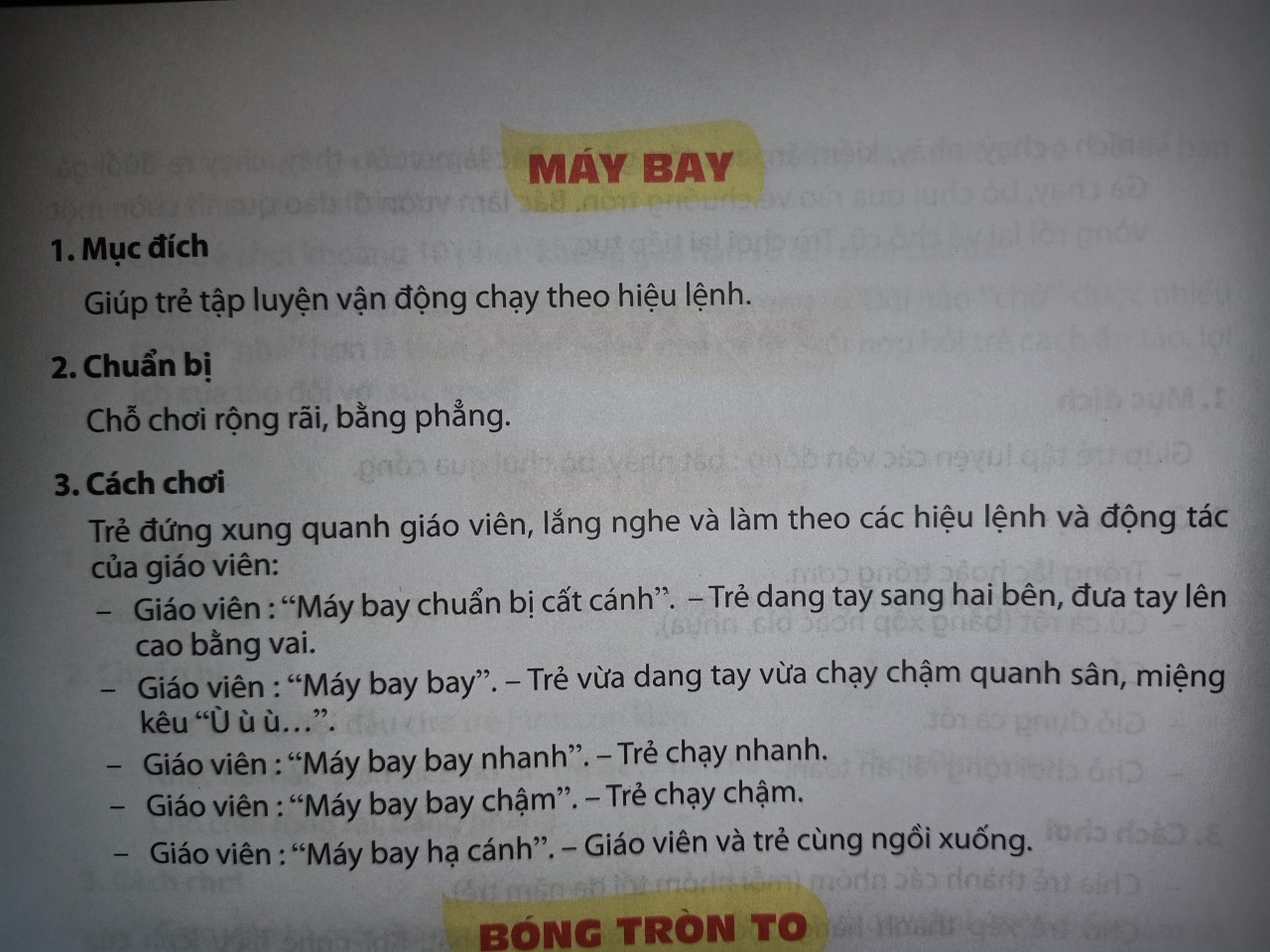